Driftsättning 12 mars – problem 1
Cachning vid utloggning i Chrome – gäller både invånare och personal
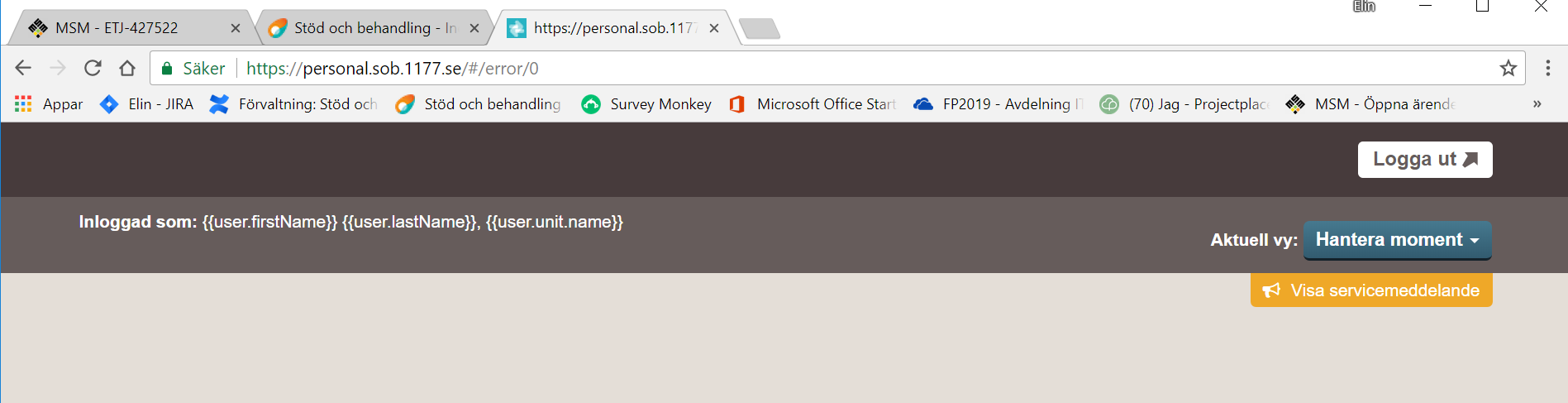 Åtgärd: rensa cachen, stäng ner webbläsaren och starta igen eller byt webbläsare. 

VI FELSÖKER FÖR ATT ÅTGÄRDA DETTA!
Driftsättning 12 mars – problem 2
Kompatibilitetsläge för 1177.se i Internet Explorer
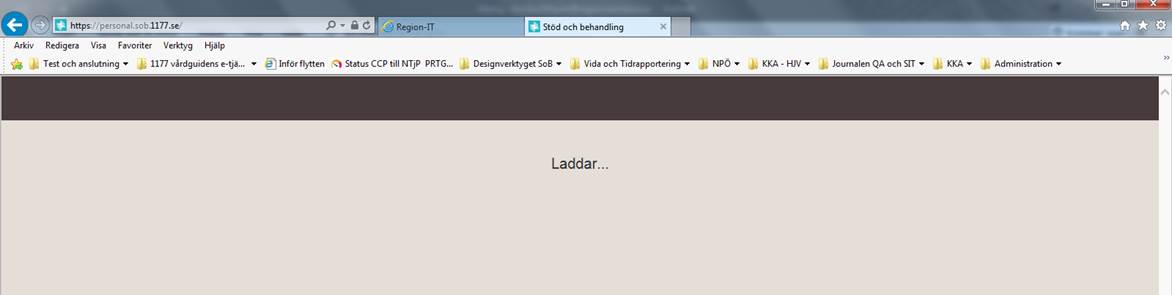 Åtgärd: lokal IT (eller du själv) måste ta bort 1177.se i kompatibilitetsvyn under inställningar i IE
Driftsättning 12 mars – problem 3
Glömt SITHS -kort
Åtgärd: Prova igen med SITHS-kort, cachen kan behöva rensas mellan

KORREKT FELSIDA KOMMER INOM KORT!